МКОУ «Востровская СШ»Директор: Турчина Ирина Владимировна
658951 Алтайский край
Волчихинский район 
с. Вострово
ул. Молодёжная, влд. 2г
Тел.838565 25-1-11

Е-mail: vostrovosh@mail.ru
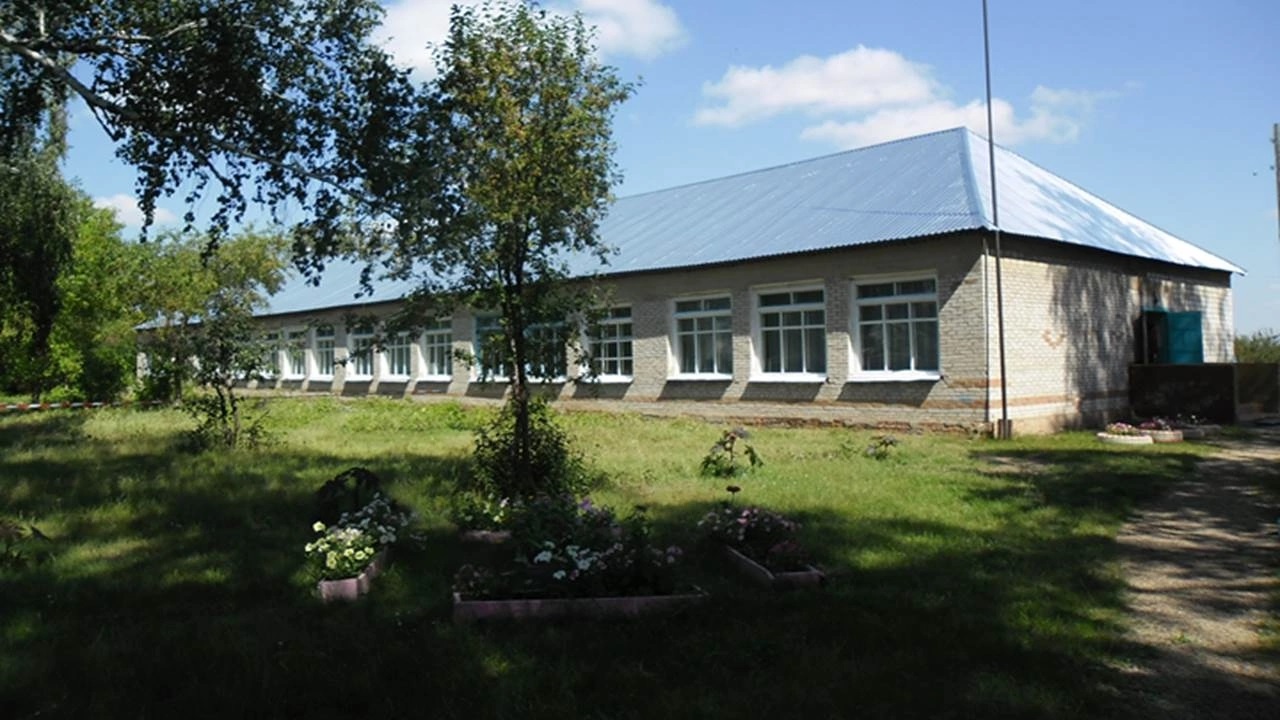 На сегодняшний день в МКОУ «Востровская СШ» обучаются  164 учащихся. Средняя наполняемость  классов - 15 учащихся
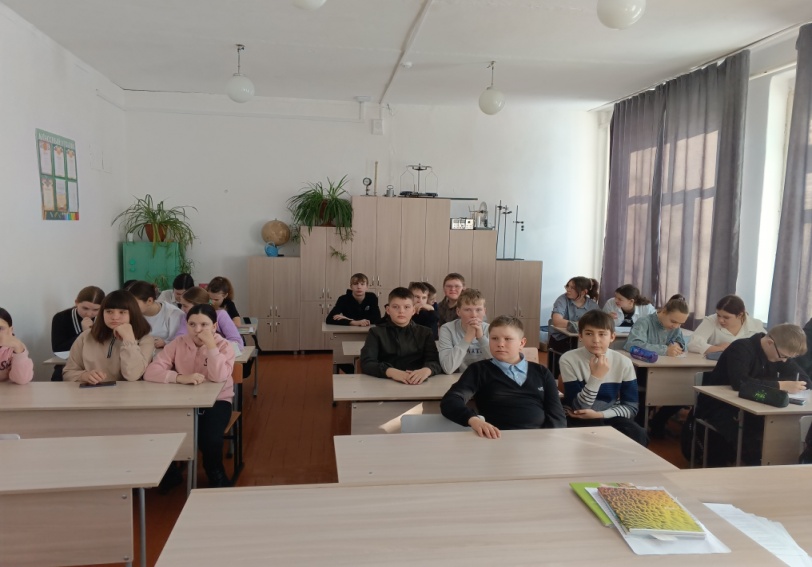 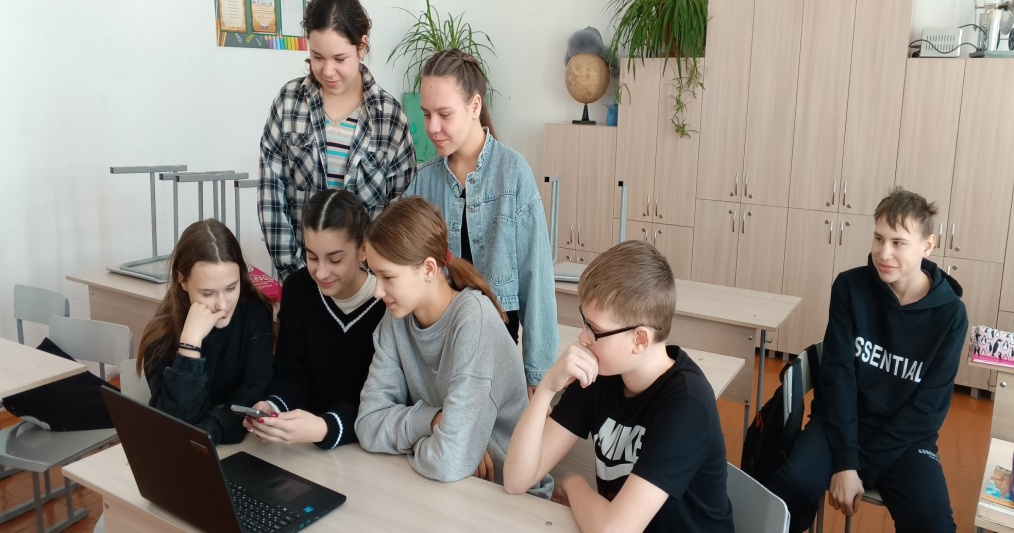 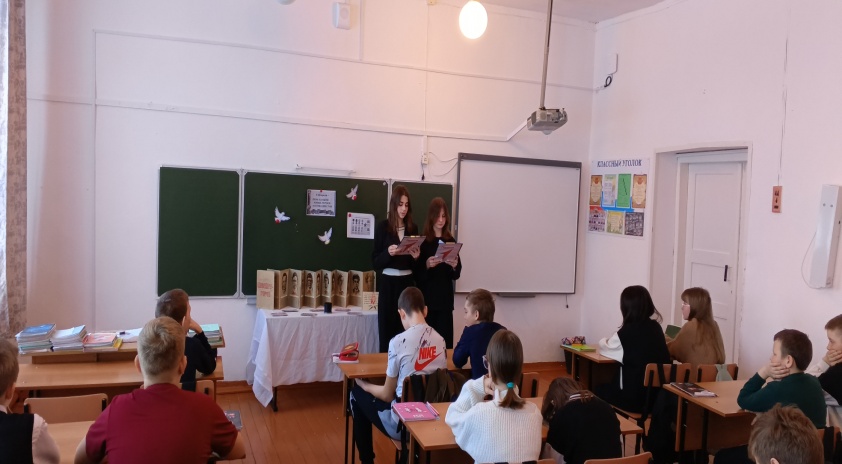 Село Вострово находится в 25 км. от райцентра с. Волчихамежду селами осуществляется прямое автобусное сообщение 2 раза в деньНа территории села  имеется : центральный водопровод, дом культуры, библиотека, ФАП, детский сад, магазины , почта России.
Возможные меры социальной поддержкиучителей:Молодой специалист (выпускник СУЗа, ВУЗа 2024 г.) имеет возможность претендовать наполучение краевого единовременного пособия 300.000 или 200.000 рублей.Размер муниципальных подъёмных составляет – от 35000 и 40.000 рублей (в зависимости отобразования)Компенсация коммунальных услуг - 2.800 ежемесячноповышение оклада молодым специалистам- 30% в первый год работы,- 20% во второй год работы,- 10% в третий год работы.     Меры методической поддержки осуществляются через муниципальное объединение молодых учителей, муниципальные конкурсы профессионального мастерства, методическую поддержку
СВЕДЕНИЯ О ВАКАНСИЯХ НА 2024-2025 УЧЕБНЫЙ ГОД